אבי משה יהוד
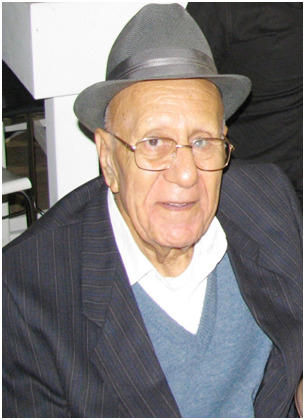 הוריו של משה יהוד- צאלח וידידה יהוד
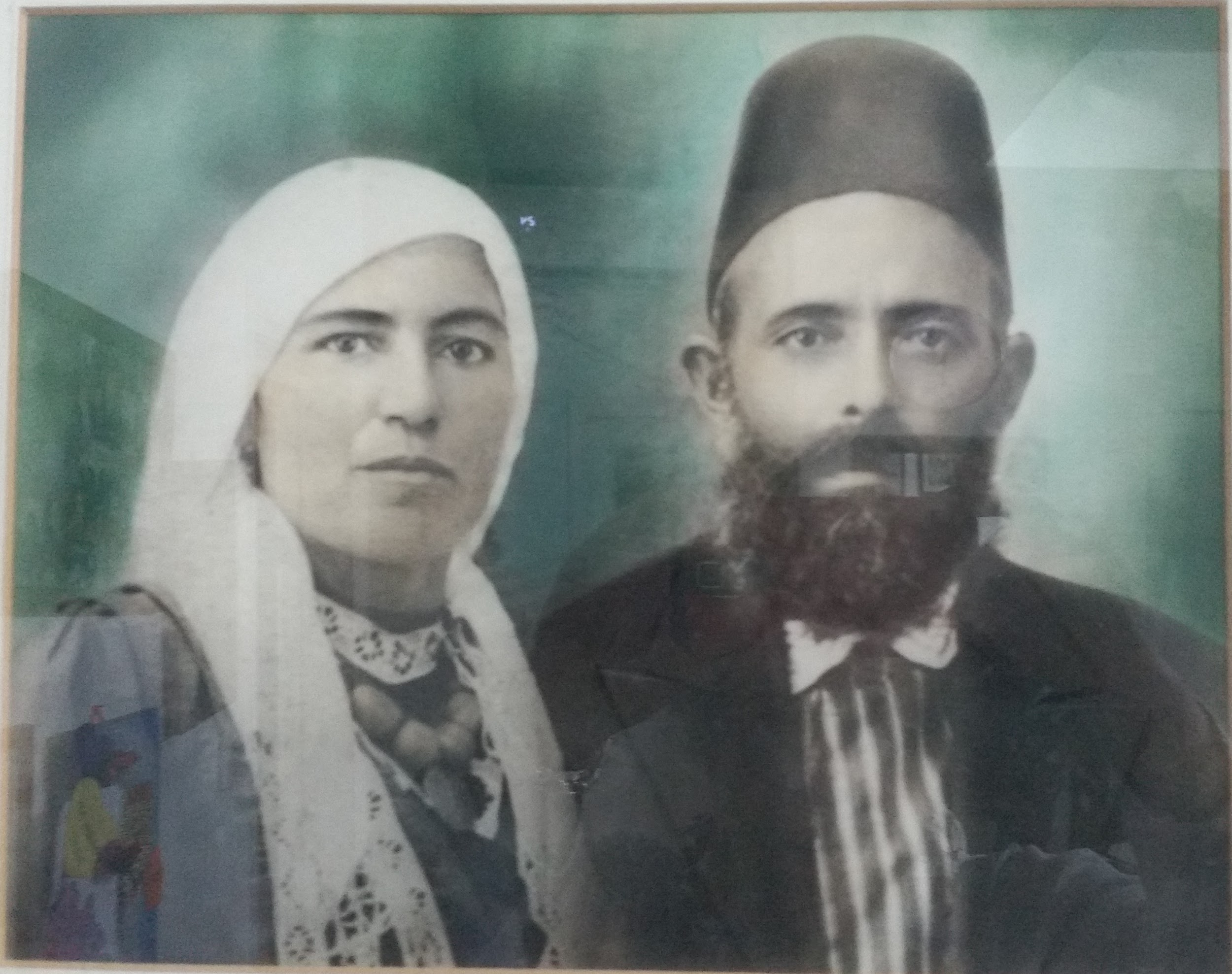 תמונה משפחתית כנראה משנת 1920 במרכז צאלח יהוד אביו של משה יהוד בקצה השמאלי ידידה אמו.
הגברים לבושים בגדים שהיו
נהוגים בתקופת השלטון 
התורכי שהסתיים שנים 
אחדות לפני כן.
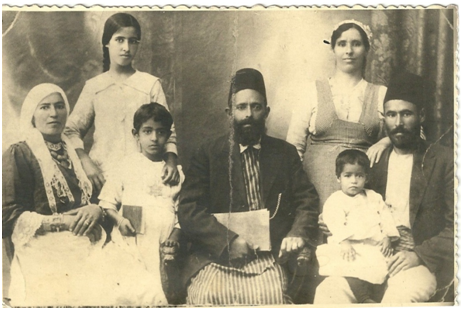 קבלה מכפר השילוח על תשלום עבור מרפאה ושכר לימוד בתלמוד תורה בכפר עבור הילד משה יהוד. החתום אהרון מליח מי ששימש מוכתר הכפר.
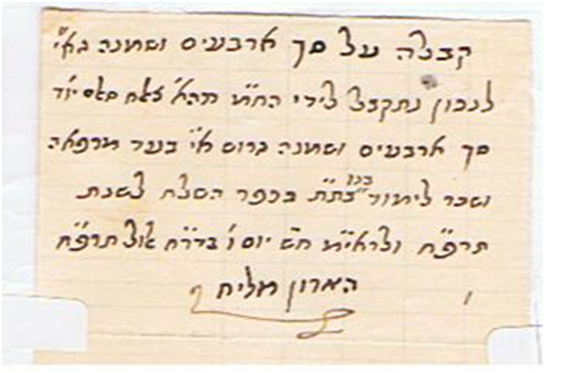 תרומת ספרים לבית הכנסת בכפר השילוח לזכרו של סבו של משה יהוד שנפטר חמש שנים לאחר עלייתם לארץ.
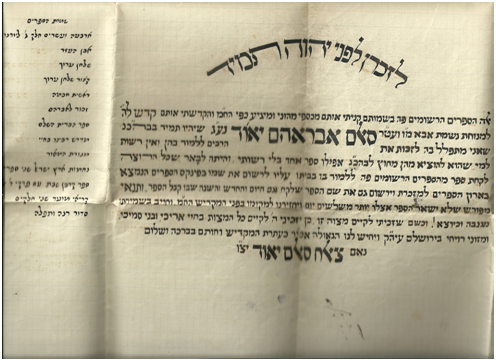 סימטה בכפר השילוח משמאל הרב יוסף מדמוני רב הכפר. בקצה הרחוק של הסימטה עומד בית משפחת יהוד עם שלושת הפתחים המקומרים.
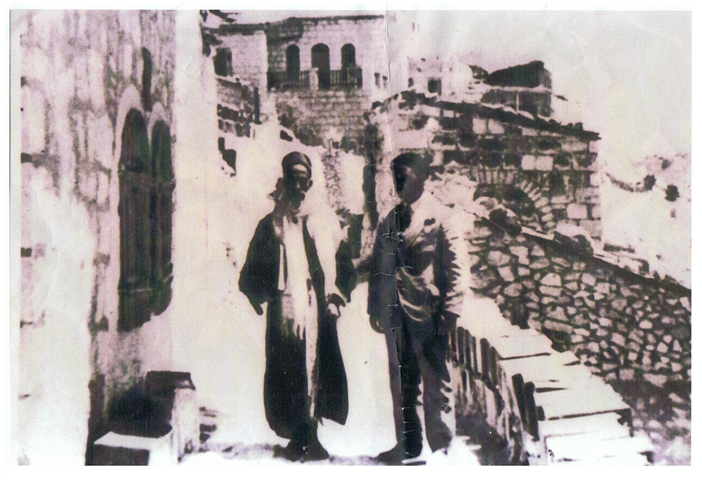 אחות הכפר חנה על גדר בית משפחת יהוד. המרפאה הייתה לתקופה מסוימת בתחילת פעילותה בבית המשפחה.
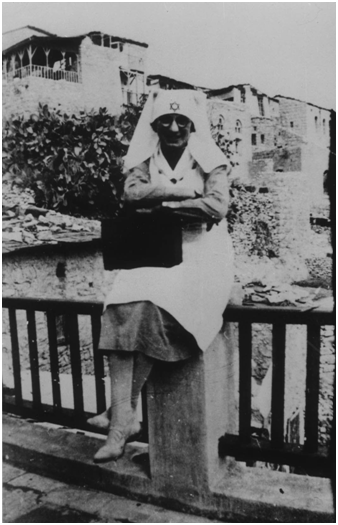 הדרך מכפר השילוח משמאל אל העיר העתיקה
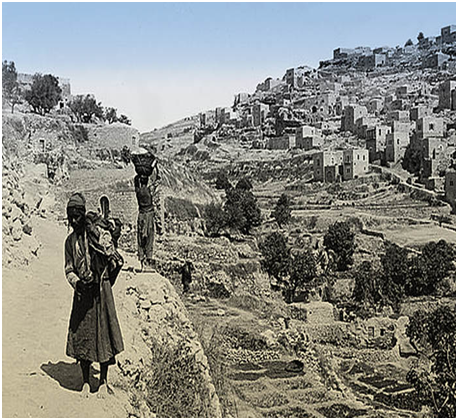 טיול ילדי הגן מכפר השילוח עם הגננת רחל נוימן
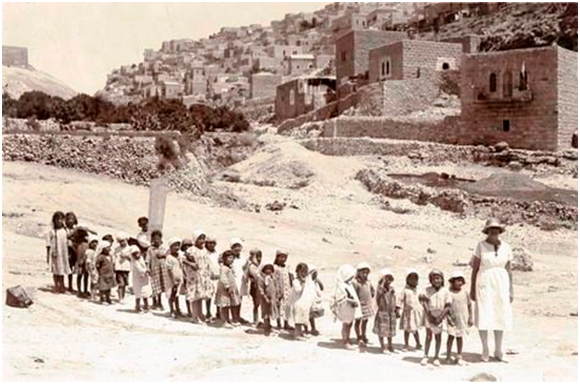 שלושה דורות במשפחת יהוד- משה יהוד משמאל ובנו חתן הבר מצווה אבנר יהוד ומימין הסבא צאלח יהוד.
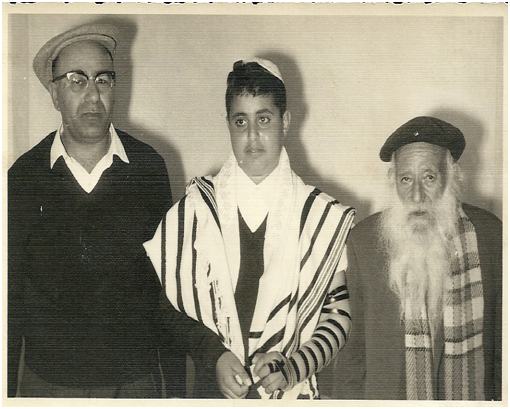